WELCOME
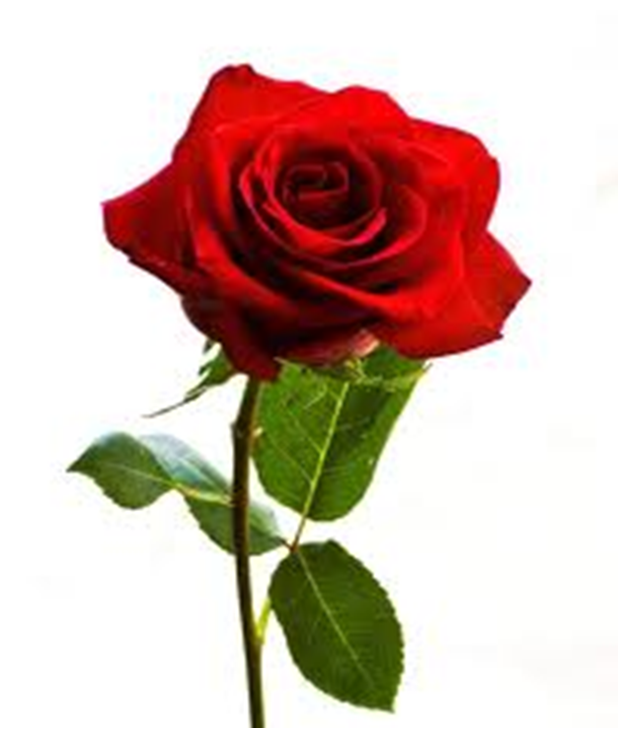 HOW  ARE  YOU ?
IDENTITY
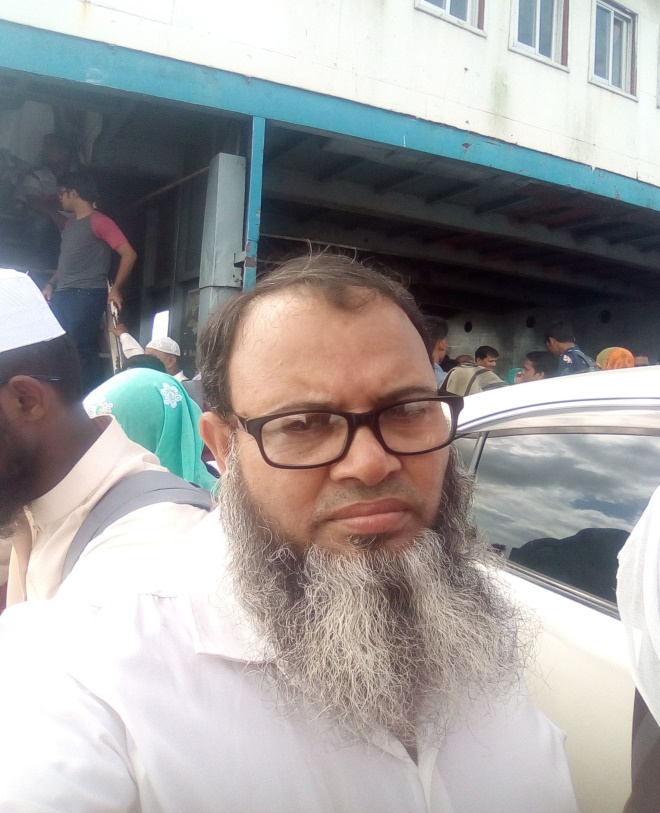 ENGLISH second paper
CLASS : Eight
Eng- 2nd  ,  Tense
Md. Mahfuzul Alam
Head Teacher
Munshinagar High School,
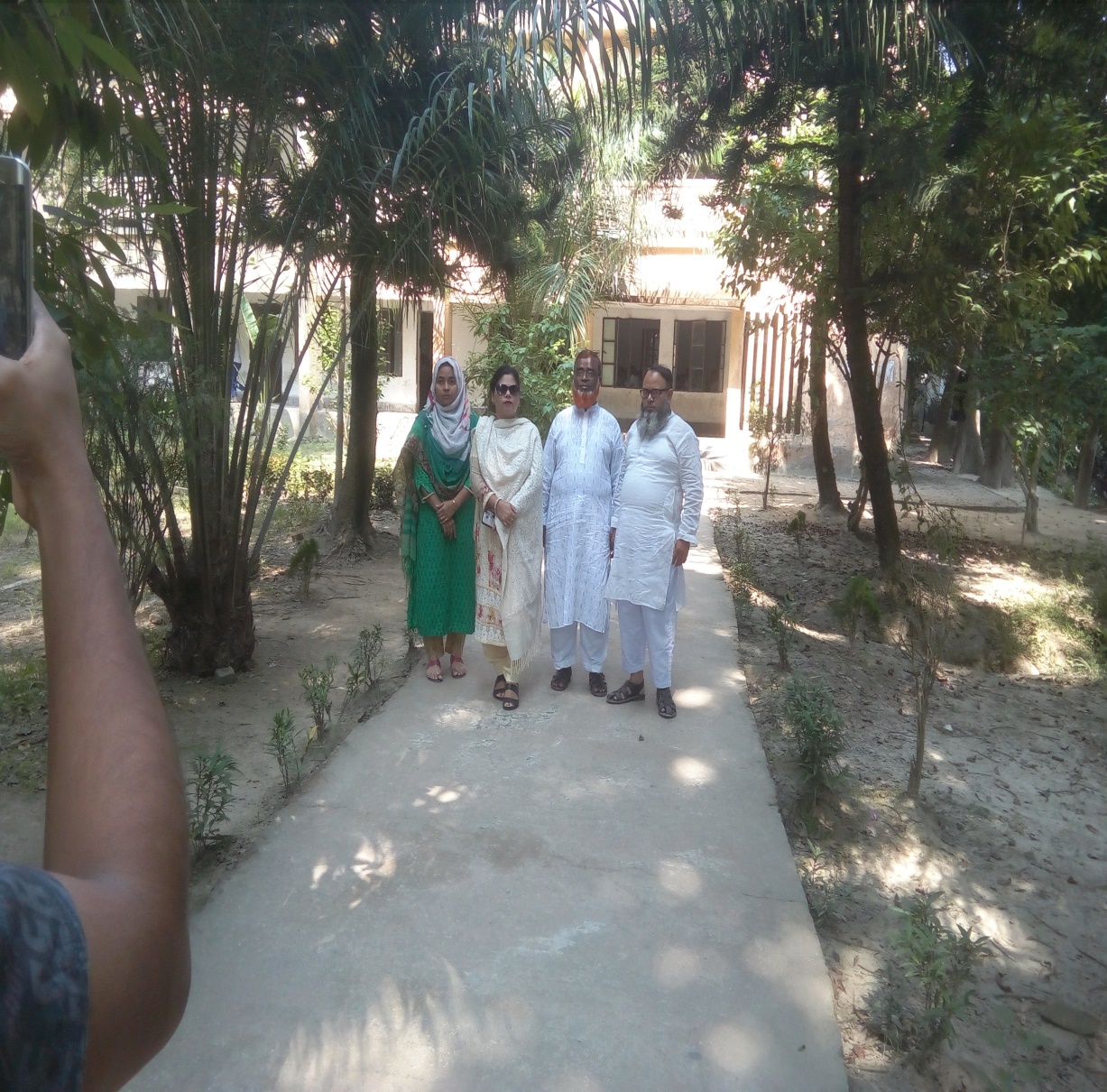 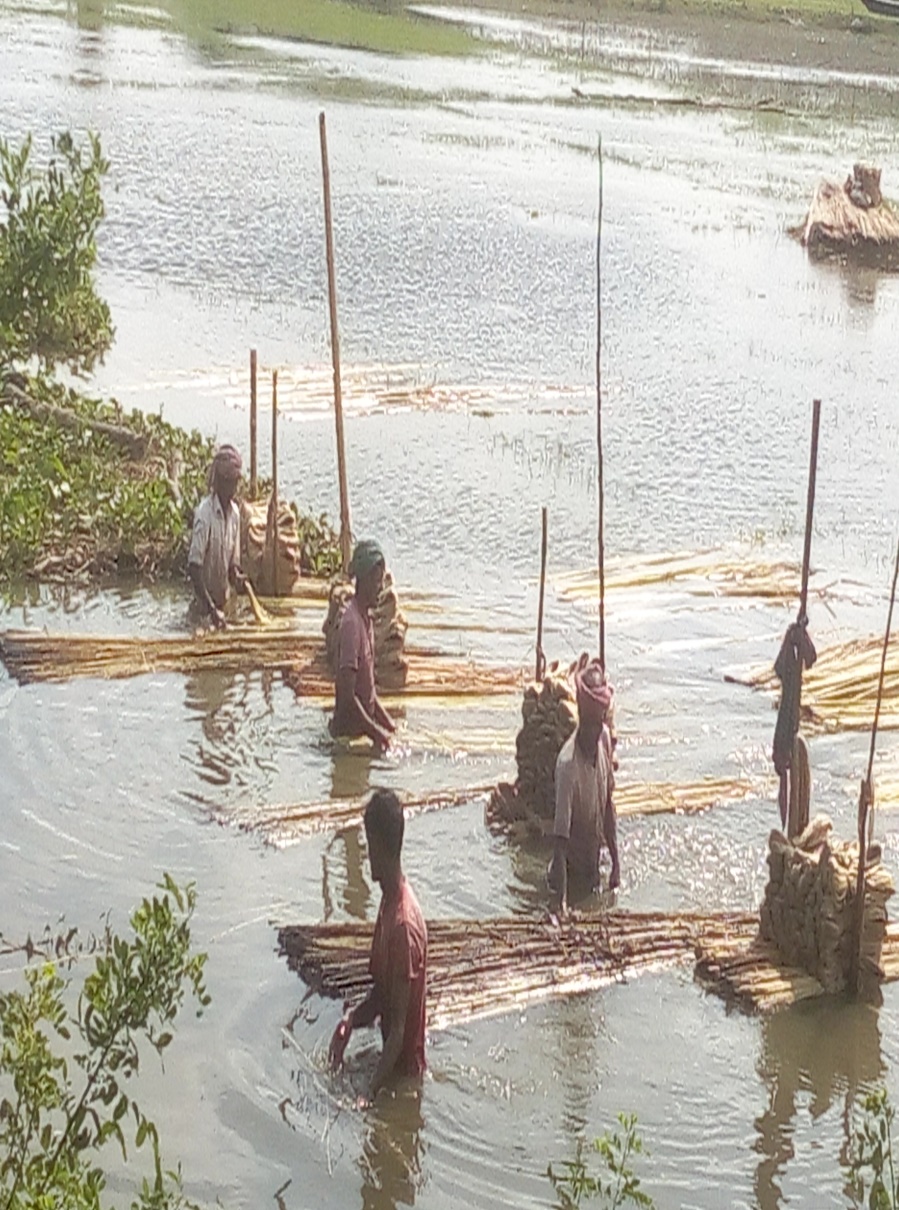 They are doing something
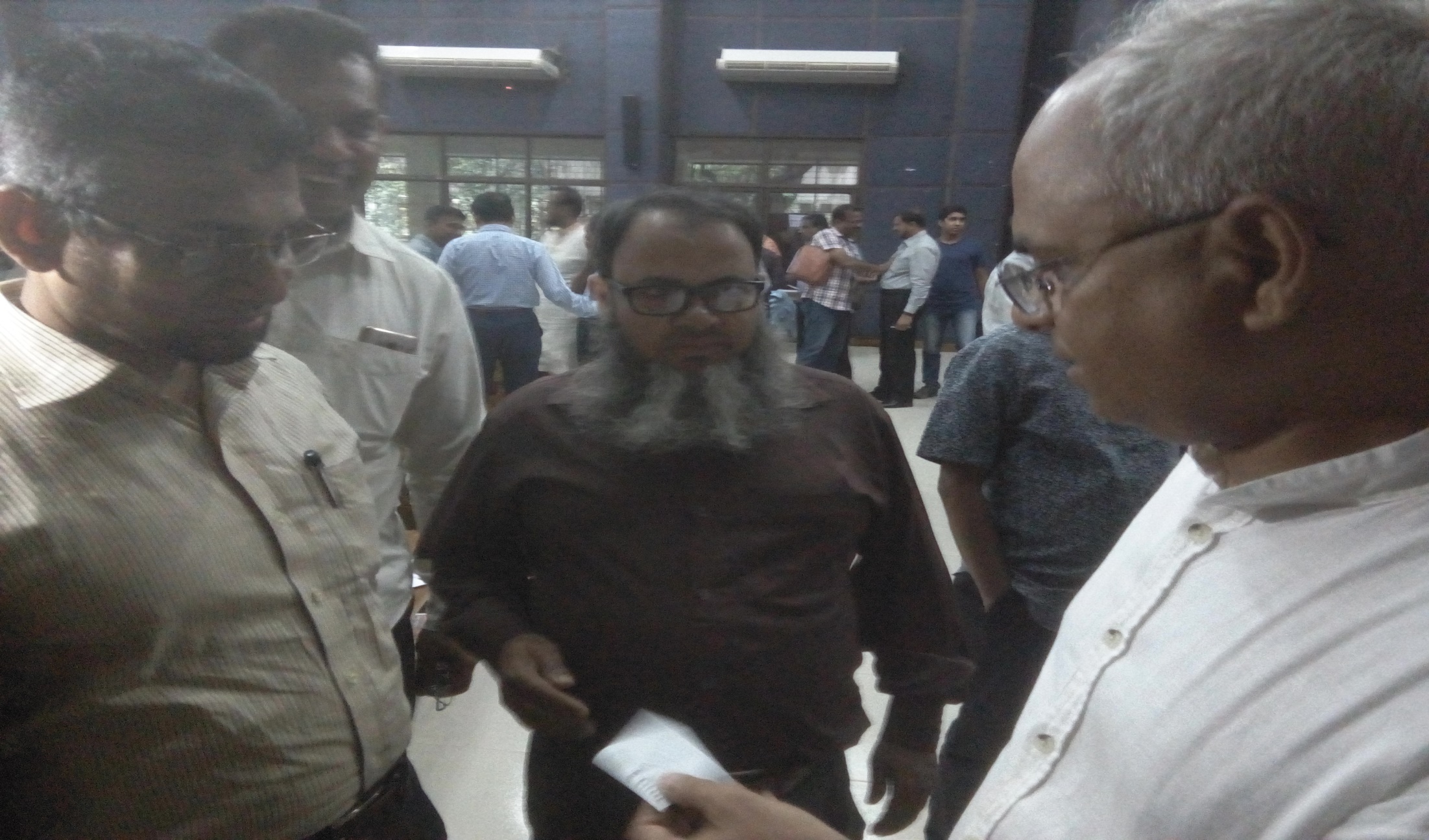 They are talking  about something
Lesson Declaration
Today we’ll discuss about
Tense
Learning outcomes
By the end of this lesson students will be able to- 
Say  what is tense .
Identify the deferent types of tense
Use  of Present, Past & Future tense.
Tense  কি?
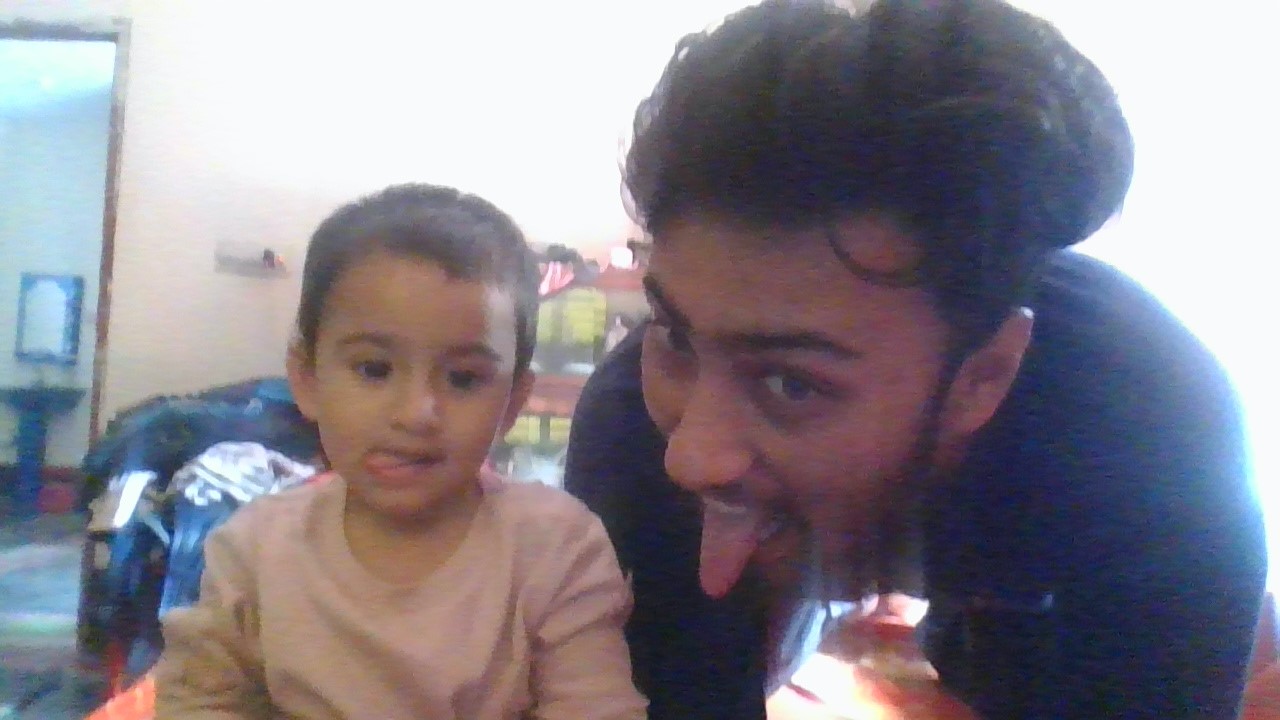 কোন কাজ সংঘঠিত হওয়ার সময়কে Tense  বলে।
Present Indefinite Tense
Present Continuous Tense
Present Tense
Present Perfect Tense
Present Perfect continuous Tense
Past Indefinite Tense
Past Continuous Tense
Past Tense
Past Perfect Tense
Past Perfect continuous Tense
Future Indefinite Tense
Future Continuous Tense
Future Tense
Future Perfect Tense
Future Perfect continuous Tense
Present indefinite tense  চেনার উপায়
বাংলা ক্রিয়ার সাথে সাধারনত, ই, ি, য় ও ইত্যাদি থাকে
আমি ভাত খাই
1
সে ইস্কুলে যায়
2
3
তুমি একটি অংক কর
Present Indefinite Tense এর গঠন প্রনালী
1.  Subject লিখবে
2. মুল  Verb  এর   present form লিখবে
3. ইহাহ পর বাকি অংশ  লিখবে
Example
আমি      ভাত     খাই
Subject
বাকি অংশ
Verb
I
eat
rice
Present continuous Tense এর গঠন প্রনালী
1.  Subject লিখবে
2. সাহায্য কারী verb  am, is, are এর একটিলিখবে
3. মুল  Verb  এর   present form এর সাথে ing যোগ করবে
4. ইহাহ পর বাকি অংশ  লিখবে
Example
আমি      ভাত     খাইতেছি
Subject
বাকি অংশ
Verb
I
am
eating
rice
Present perfect Tense এর গঠন প্রনালী
1.  Subject লিখবে
2. সাহায্য কারী have, has এর একটিলিখবে
3. মুল  Verb  এর   past participle form লিখবে।
4. ইহাহ পর বাকি অংশ  লিখবে
Example
আমি      ভাত     খাইয়েছি
Subject
বাকি অংশ
Verb
I
have
eaten
rice
Present perfect continuous Tense এর গঠন প্রনালী
1.  Subject লিখবে
2. সাহায্য কারী verb have been, has been এর একটিলিখবে
3. মুল  Verb  এর   present form এর সাথে ing যোগ করবে
4. ইহাহ পর বাকি অংশ  লিখবে
Example
আমি এক ঘন্টা যাবৎ ভাত খাইতেছি
Verb
Subject
বাকি অংশ
Rice for an hour
I
Have been
eating
Past Indefinite Tense এর গঠন প্রনালী
1.  Subject লিখবে
2. মুল  Verb  এর   past form লিখবে
3. ইহাহ পর বাকি অংশ  লিখবে
Example
আমি      ভাত     খাইলাম
Subject
বাকি অংশ
Verb
I
ate
rice
Past continuous Tense এর গঠন প্রনালী
1.  Subject লিখবে
2. সাহায্য কারী verb  was, were এর একটি লিখবে.
3. মুল  Verb  এর   present form এর সাথে ing যোগ করবে
4. ইহাহ পর বাকি অংশ  লিখবে
Example
আমি      ভাত     খাইতেছিলাম
Subject
বাকি অংশ
Verb
I
was
eating
rice
Past perfect Tense এর গঠন প্রনালী
1.  Subject লিখবে
2. সাহায্য কারী had এর একটিলিখবে
3. মুল  Verb  এর   past participle form লিখবে।
4. ইহাহ পর বাকি অংশ  লিখবে
Example
আমি      ভাত     খাইয়েছি
Subject
বাকি অংশ
Verb
I
have
eaten
rice
Evaluation
Change the sentences according to direction in the ( )
1. We do the work (past perfect)
Ans- We had done the work.
2. Rahim ate an apple (present  perfect)
Ans- Rahim has eaten an apple
3. Sima had caught a bird. (present continuous)
Ans- Sima is catching a bird
4. They swam in the Padma (future indefinite)
Ans- They will swim in the Padma.
5. We took tea.(past continuous)
Ans- We are taking  tea.
Home work
Change the following sentences according to direction. 
1. He  reads in class one. ( present continuous tense). 
2. Rina is cooking rice. ( Past continuous tense).
3. We got a bird( Present perfect tense).
4. They  play cricket. ( Present perfect continuous tense).
5. Saki  drinks milk everyday. ( past indefinite).
THANK YOU
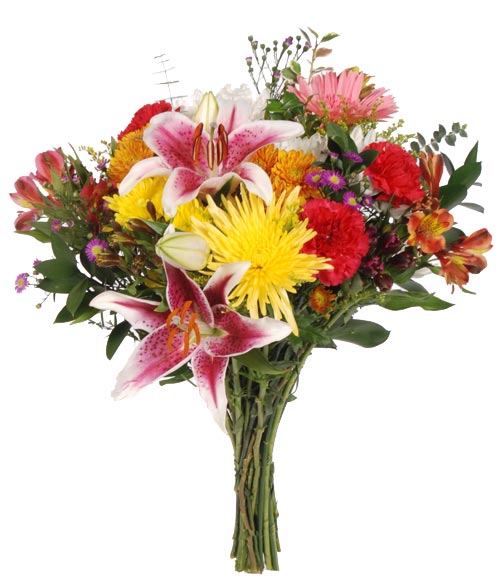